Östansbo IS
Flickor 10 & 11
Föräldramöte inför 2020
2020-02-29
1
Agenda
Organisationen ÖIS
SvFF riktlinjer - vi utbildar ledarna!
Träning och match
Medlems/träningsavgifter
Material/träningskläder
Cup
Facebooksida och hemsidan
Lagets ansvar
Övrigt?
2020-02-29
2
Organisationen ÖIS
ÖIS har haft ett par ganska bra år nu med många lag, fantastiskt engagerade och utbildade ledare, rätt bra struktur och generellt bra go i klubben. 
Förutsättningar med en egen anläggning är att hela tiden försöka få intäkter som täcker utgifter och få frivilliga att ställa på diverse åtgärder.
Känner ni att ni vill/kan bidra med att hjälpa ÖIS att fortsätta vara en av Dalarnas bästa ungdomsföreningar men också vidareutveckla den så tar föreningen tacksamt emot hjälp!
2020-02-29
3
Hur vi vill att det ska se ut
Organisatoriskt i ÖIS
2020-02-29
Organisationen ÖISStyrelsen – 5 st nya 2019
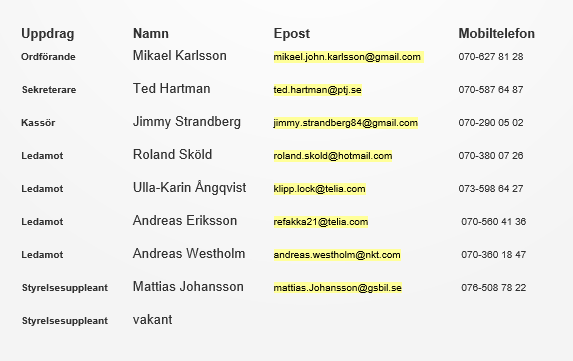 2020-02-29
5
Organisationen ÖIS
Nuläge

20 anmälda lag
60-70 ledare
200-250 barn fotbollsskolan
Egen anläggning
2020-02-29
Om alla är fortsatt vakna börjar vi prata om flickor födda 2010 & 2011 och vad det innebär i år med seriespel!
F11 är fortfarande i grunden kvar i fotbollsskolan.
2020-02-29
7
SvFF riktlinjer – vi utbildar ledarna!Spela, lek och lär
Forskningsläget är idag ganska tydligt då det gäller barnfotboll. I en sund och bra barnfotboll finns inget motsatsförhållande mellan bredd och elit, eller mellan de som vill satsa ambitiöst på fotboll respektive de som bara vill vara med. En bra verksamhet för alla innehåller bland annat träningar där:
alla får delta på sina egna villkor
alla får vara med och påverka
den övervägande delen av träningen är lekfull, spontan och bygger mer på rörelseglädje än på "systematiska" drillövningar
alla tillåts att delta i flera idrotter alternativt får en allsidig träning i sin fotbollsförening
alla uppmuntras till att engagera sig i lek och spontanfotboll.
En barnfotbollsverksamhet enligt beskrivningen ovan är bra för alla; för den som i framtiden vill fortsätta för att det är roligt, av hälsoskäl eller för att man vill bli en framtida elitspelare.

10 år
Träningar 1-3 ggr/vecka, längd 60-90 min
20-25 matcher/spelare/säsong
Max 2 cuper/år, inom distriktet/regionen, 2-4 matcher/dag
Ingen serietabell förrän 13 år
2020-02-29
8
Träning och match
Fortsatt 2 träningstillfällen per vecka- Måndag- Onsdag (Under fotbollsskolan) 
Anmält 2 lag i samma serie.
2020-02-29
9
Medlems/träningsavgifter
https://idrottonline.se/OstansboIS-Fotboll/foreningen/medlems-traningsavgifter

Åtaganden i dagsläget:
Kiosken
ÖIS-dagen

Kan komma andra arrangemang som föreningen behöver hjälp med!
2020-02-29
10
Material/träningskläder
http://idrottonline.se/OstansboIS-Fotboll/foreningen/klubbklader
2020-02-29
11
Cup
Förslagsvis Skinnarcuppen i Malung eller Peppes i Vansbro.
2020-02-29
12
Laget.se
Laget.se för att nå ut med information:- Mobil anpassat  - Tydlig medlemsöversikt- Se medlems- och betalningsstatus för sitt lag - Sök och filtrera medlemmar- Kommunikation direkt till ett lag eller till alla medlemmar- Närvarorapportering i mobil- Fakturering och OCR-avprickning - Koppling till Facebook med senaste nytt- Ett konto för föräldrarna oavsett antalet barn och lag- Genomslag i kalendern på laget.se vid matchändringar
2020-02-29
13
Lagets ansvar
F10 behöver din hjälp för att uppfylla lagets ansvar. Se policy på nedan länk.
https://www.dropbox.com/s/hajn886hs9zno29/Lagets%20Ansvar.docx?dl=0
2020-02-29
14
Vilka förväntningar har ni?
2020-02-29
15
Hur uppfyller vi lagets ansvar?
Tränare:- Christian A- Mikael K
Ledare: - Malin L - Sara N 
Ansvarig för lagkassa: - T.ex. bollkastning vid matcher: försäljning av bollar, och sedan inköpta priser för två.  - Redovisa aktiviteternas pengar för kanslist, sedan insättning på lagets konto. - Kontaktyta emot kassör  - Varje lag har ett konto i föreningen som pengarna ska finnas. - Riktlinjer finns på hemsidan, LÄNK - Riktlinjer Lag-kassa
Arrangemang:- ÖIS-dagen, fotbollsskolans avslutning  
Kioskansvarig:- Ca 2 veckor kommer F10/F11 bemanna kiosken under matcher och fotbollsskola. Uppgiften är att dela ut kassa, sätta upp schema för veckorna, hämta in kassa i slutet av veckan. 
Klädansvarig: - Hämta ut matchställ inför säsong- Sätta upp tvättlista för matcherna. - Lämna tillbaka matchställ efter säsong - Hålla ihop klädbeställningar för laget, t.ex. träningsoverall m.m. Samla in beställningar, samla in pengarna och lägga beställning.
2020-02-29
16
Lag anmälda nu
Flick Div 7, 7 mot 7
Hälsinggårdens AIK Fotb
IF Tunabro
IFK Hedemora FK blå
IFK Hedemora FK vit
Sollerö IF
Säters IF FK
Torsångs IF
Östansbo IS
2020-02-29
17